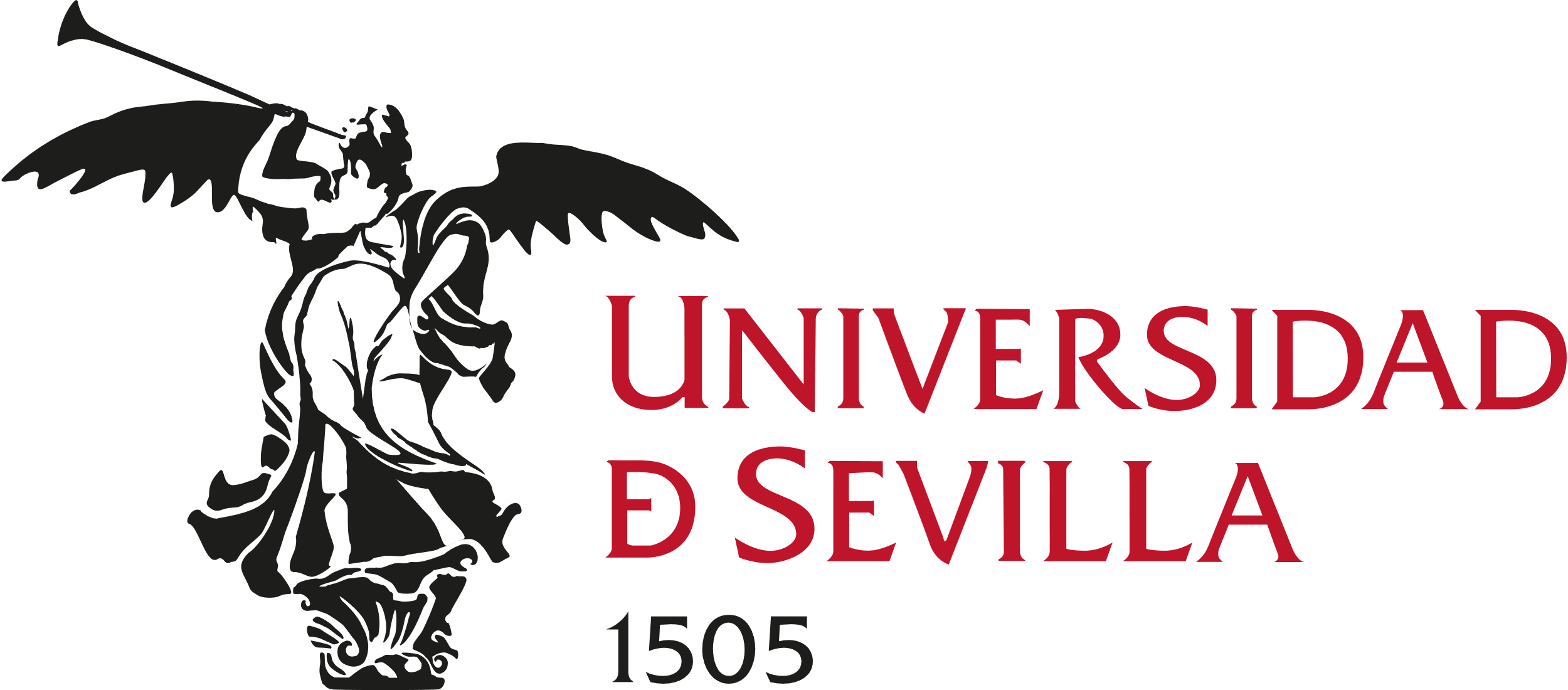 Recomendaciones para el uso de la marca US en diseño de cartelería
Si la Universidad de Sevilla es la organizadora del evento y solo se quiere usar el logo de la US: se debe colocar en la parte superior derecha y los logos de los patrocinadores irán abajo todos juntos, alineados y al mismo tamaño.
Si la marca US se colocara junto al resto de logos: ésta se destacará con algún recurso gráfico, tal y como aparecen en las plantillas de este documento. 
Si el centro, departamento o servicio de la US que organiza el evento quiere utilizar su logo propio: el logo de la US se coloca en la parte superior derecha y el logo propio abajo. Si hubiera que colocar logos de otras instituciones, el logo propio debe destacar sobre ellos (ver plantillas).  
Si el centro, departamento o servicio de la US que organiza el evento no dispone de logotipo específico: se colocará la marca principal de la US y a su derecha una barra vertical separando el nombre de departamento, centro, facultad o diferentes centros de la US.
Para mejorar la legibilidad del cartel: 
Si el fondo es claro, se utilizará la marca US con los colores corporativos. 
Si el fondo tiene densidad de colores e impide una visualización correcta, se utilizarán las versiones blanco o negro para resaltar el logo del fondo. 
Si empleando la indicación anterior el logo no se distingue bien, se utilizará algún recurso gráfico, como por ejemplo formas geométricas bajo los logos, a ser posible  jugando con la transparencia (barras rectangulares o círculos).


A continuación se facilitan diversas plantillas que se pueden usar  sustituyendo los elementos necesarios (imagen de fondo, logos, tipografía y color).
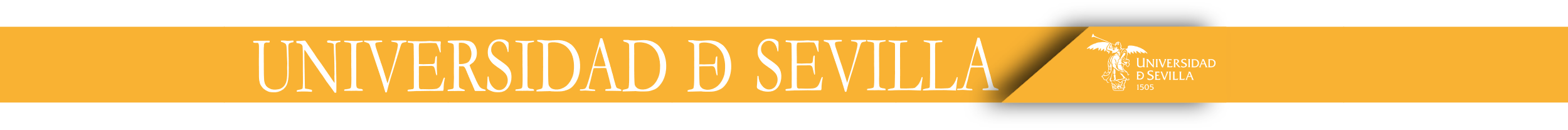 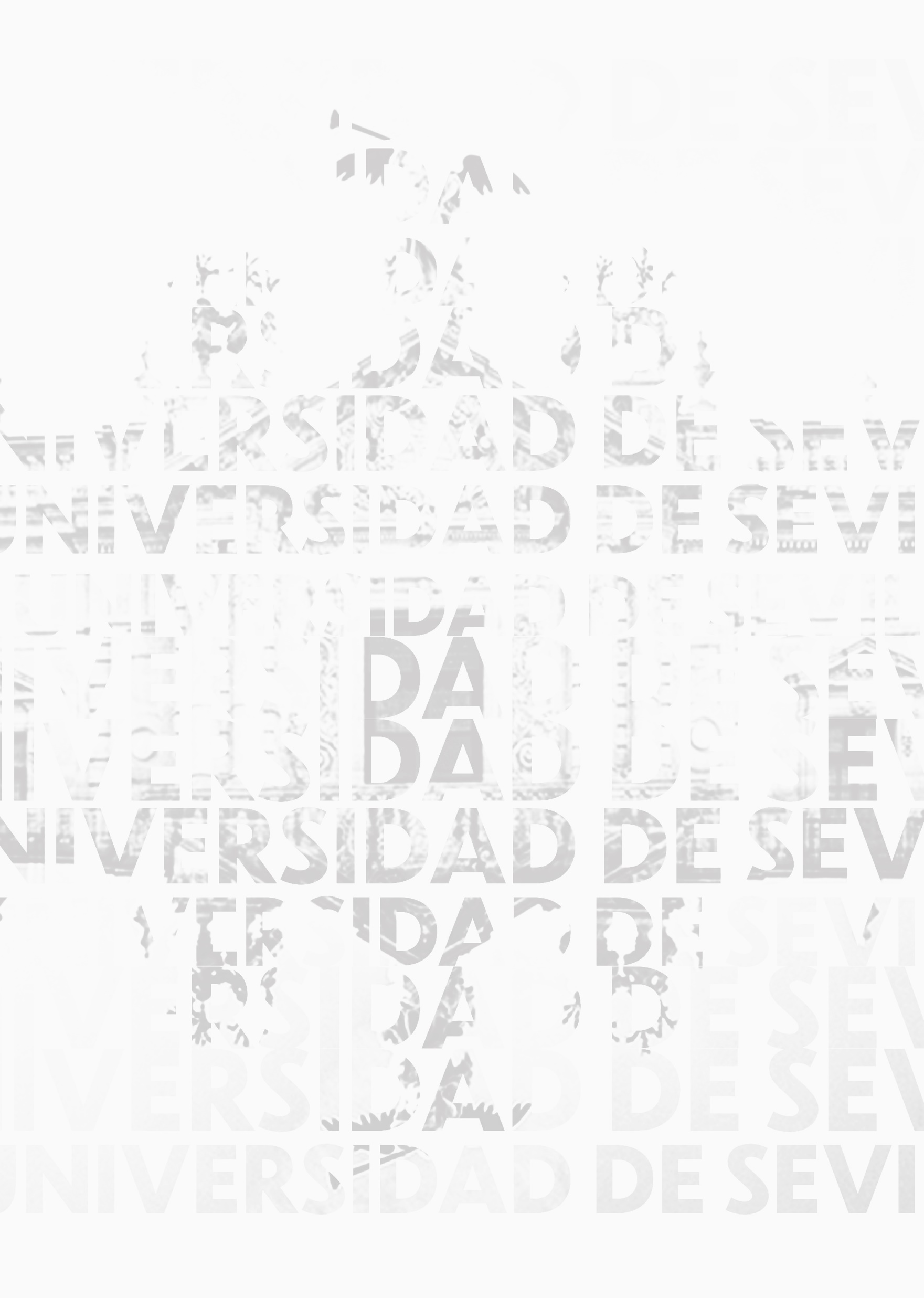 Imagen de fondo a sustituir
TÍTULO PRINCIPAL
Subtítulo e información
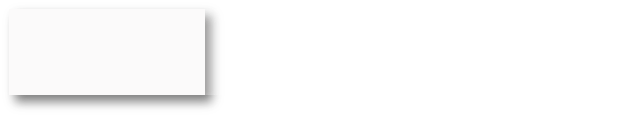 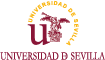 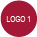 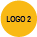 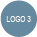 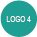 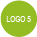 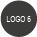 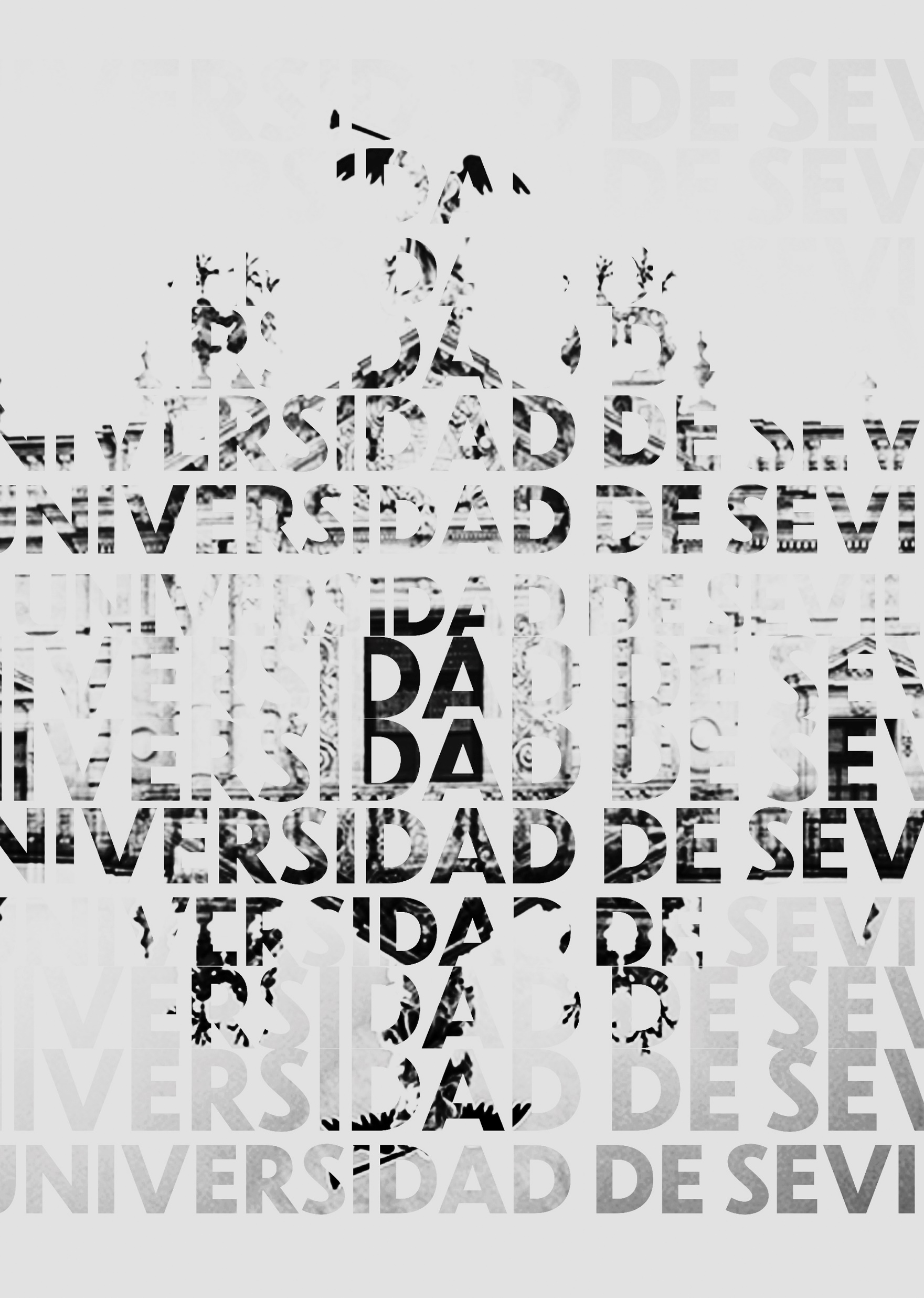 Imagen de fondo a sustituir
TÍTULO PRINCIPAL
Subtítulo e información
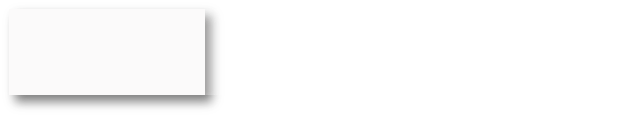 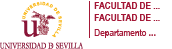 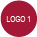 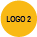 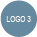 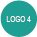 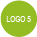 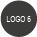 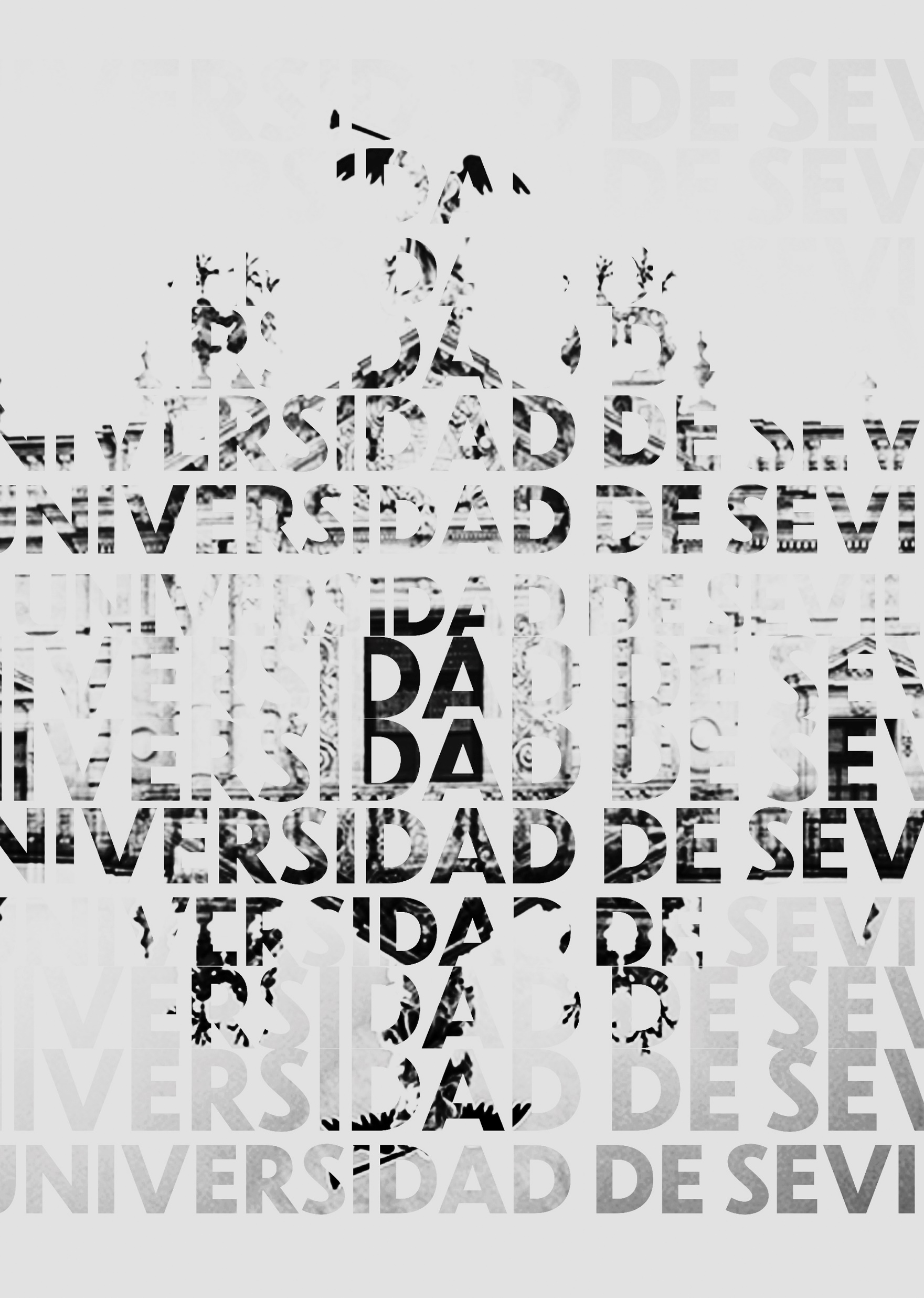 Imagen de fondo a sustituir
TÍTULO PRINCIPAL
Subtítulo e información
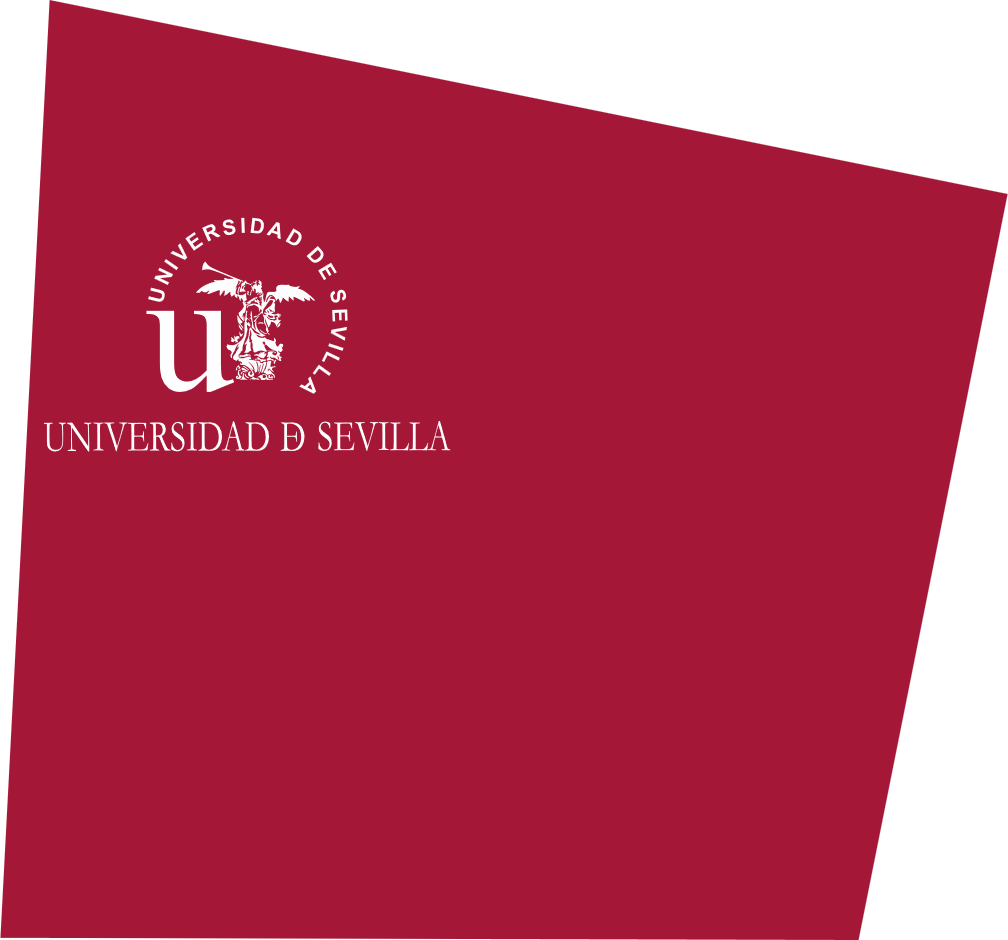 us
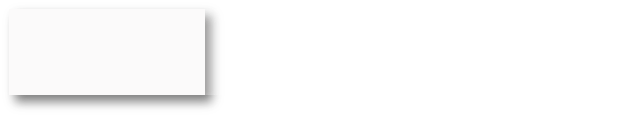 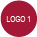 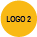 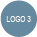 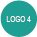 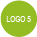 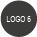 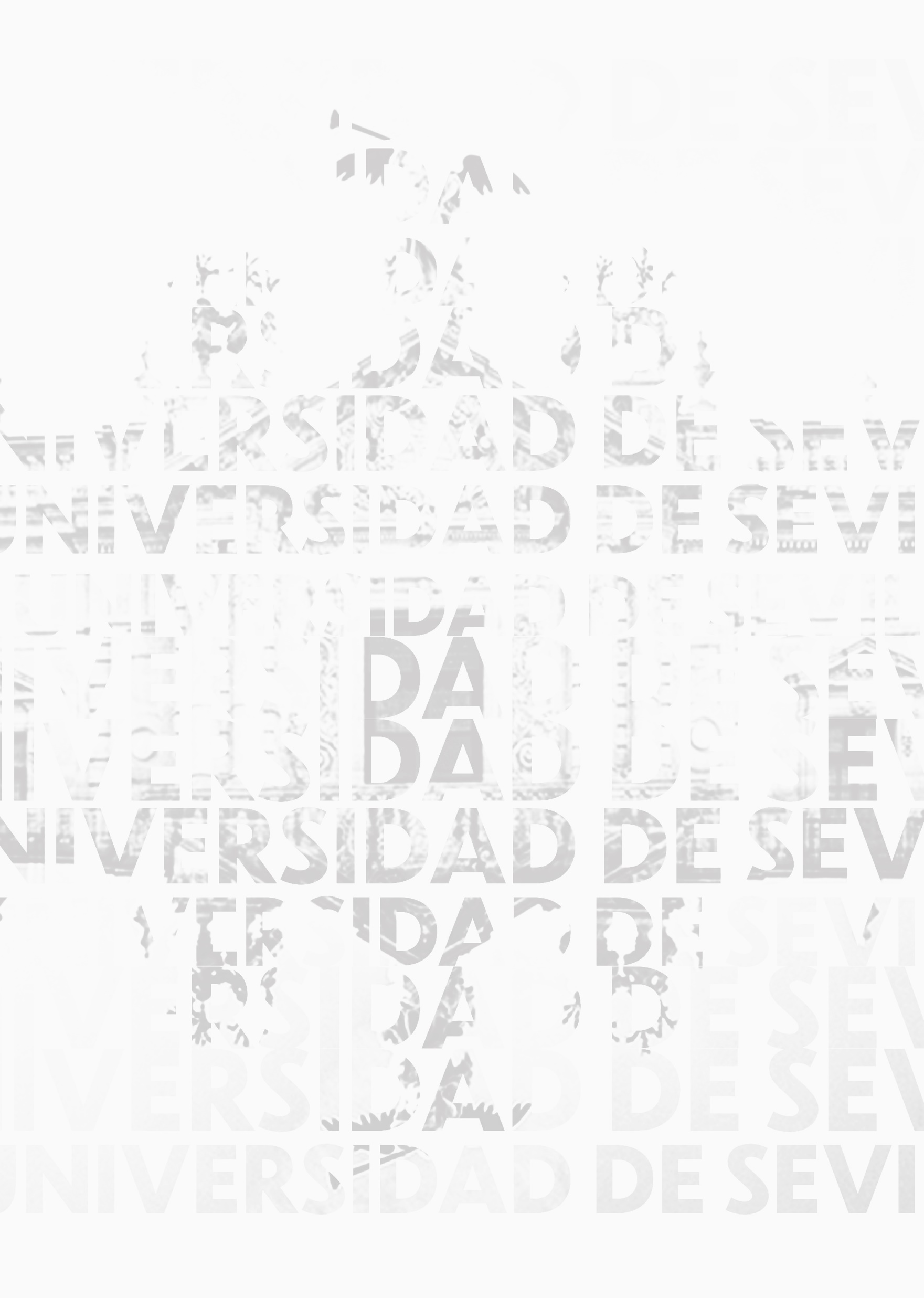 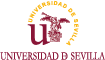 Imagen de fondo a sustituir
TÍTULO PRINCIPAL
Subtítulo e información
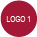 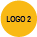 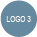 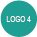 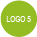 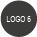 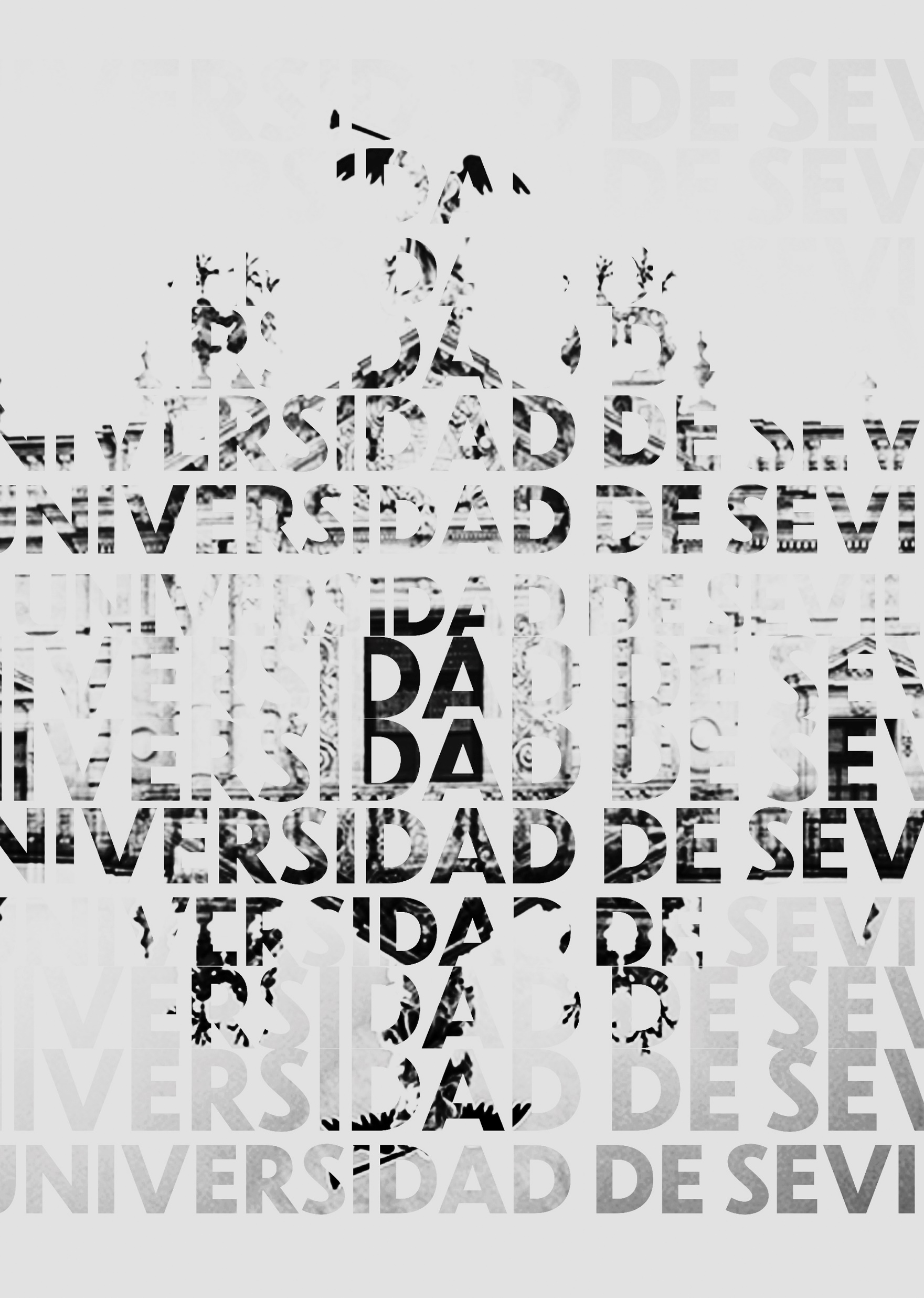 TÍTULO
PRINCIPAL
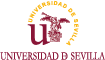 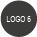 Imagen de fondo a sustituir
Subtítulo e información
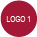 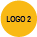 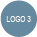 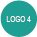 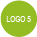 Fecha
Hora
Lugar
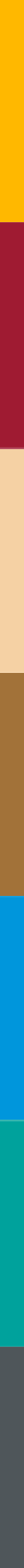 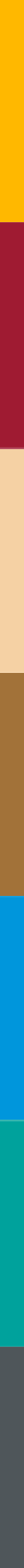 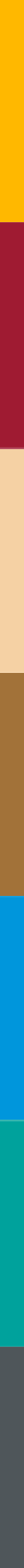 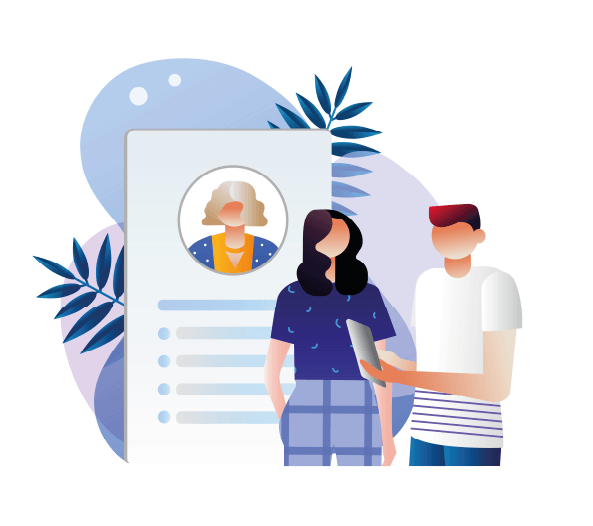 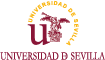 TÍTULO PRINCIPAL
Subtítulo e información
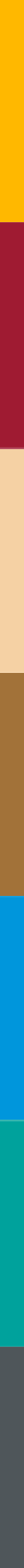 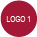 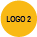 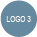 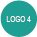 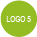 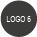